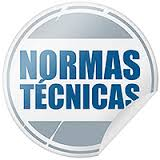 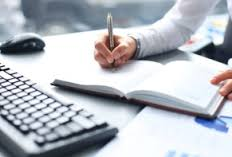 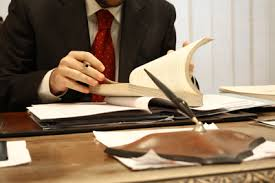 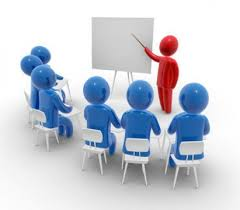 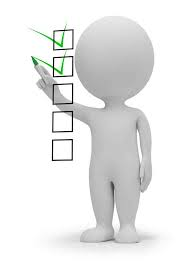 Normatização Contábil – Siafe-Rio
Superintendência de Normas Técnicas - SUNOT
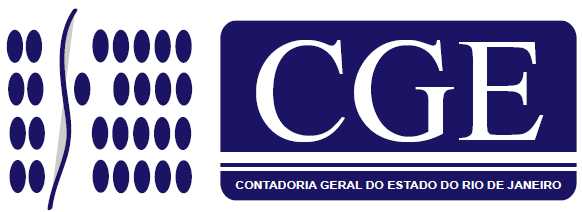 Rio de Janeiro/RJ, novembro de 2015.
CGE/RJ: estrutura
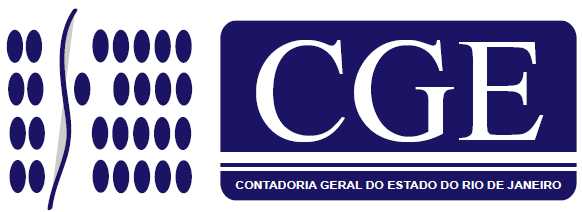 Gestão do PCASP

Normatização

Orientação
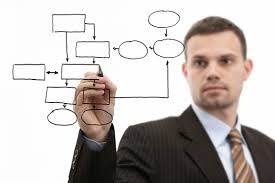 SUNOT -  CGE/RJ – Superintendência de Normas Técnicas
Fluxo da normatização
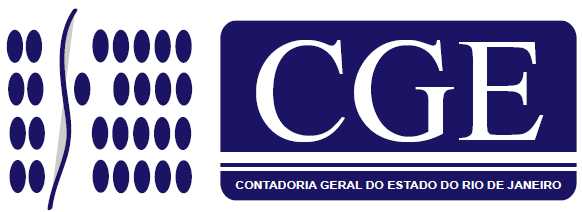 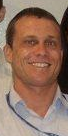 COPRON
Define a contabilização dos procedimentos
COCON
Configura o sistema, de acordo com as regras
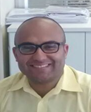 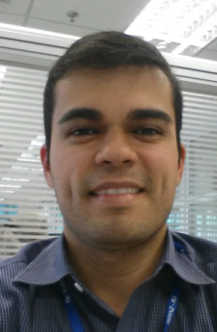 COAT
Efetua os testes das normas
Normas editadas pela Sunot
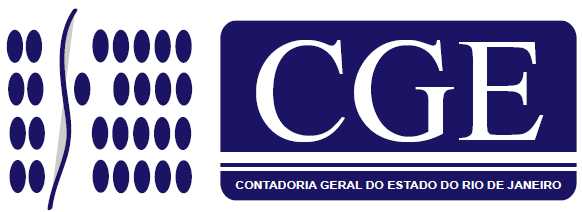 À Superintendência de Normas Técnicas compete normatizar os procedimentos contábeis, uniformizando o registro dos atos e fatos da administração pública estadual, orientando tecnicamente as unidades setoriais de contabilidade ou equivalentes (Decreto Estadual nº 43.463, de 14 de fevereiro de 2012).
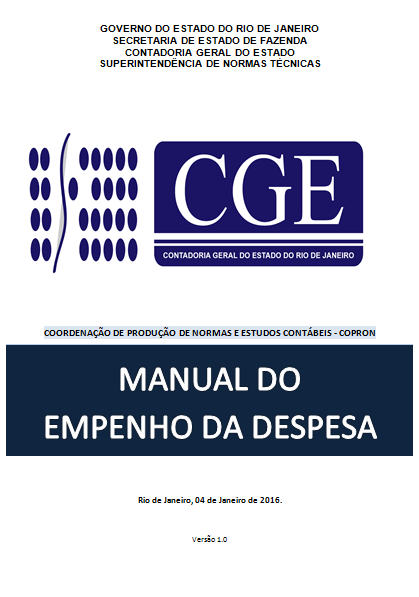 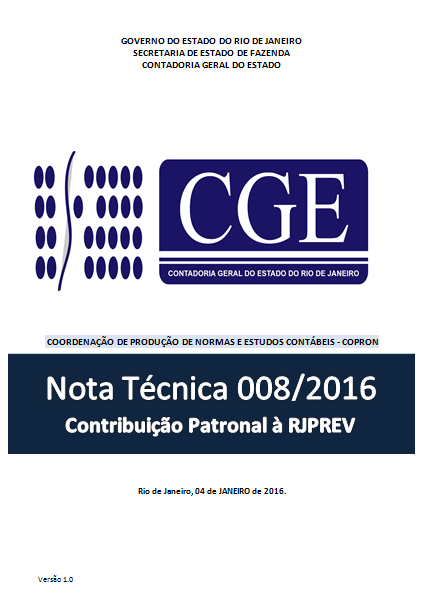 Manuais
Notas Técnicas
SUNOT -  CGE/RJ – Superintendência de Normas Técnicas
Manuais
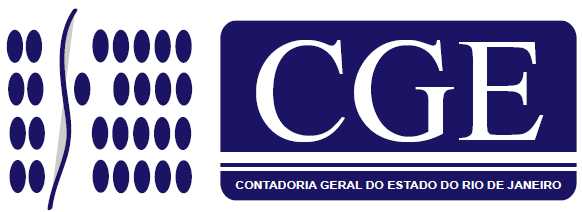 Os seguintes manuais estarão disponíveis para os usuários do Siafe-Rio, a partir de 2016:
Liquidação
Pagamento
Restos a Pagar
Empenho
Adianta-
mento
Convênio de Despesa
Convênio de Receita
Bens Móveis
Dívida Ativa
Bens Intangíveis
Contratos
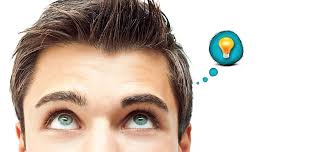 SUNOT -  CGE/RJ – Superintendência de Normas Técnicas
Notas Técnicas
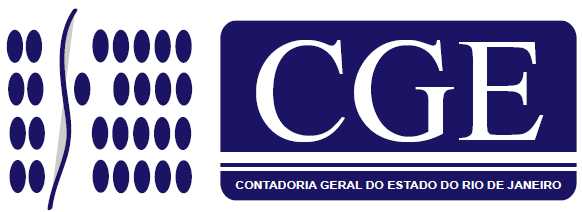 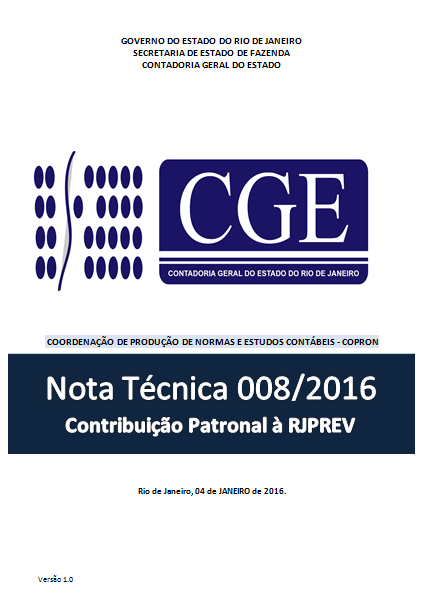 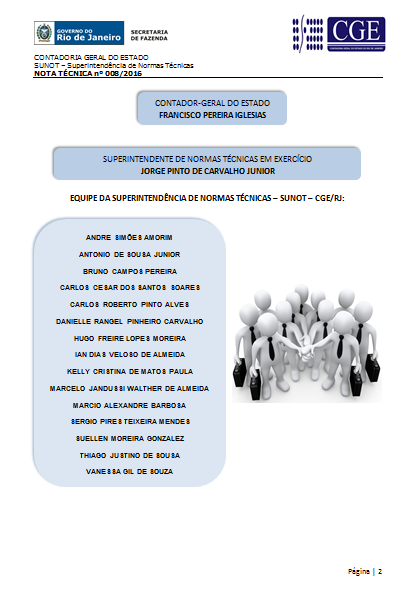 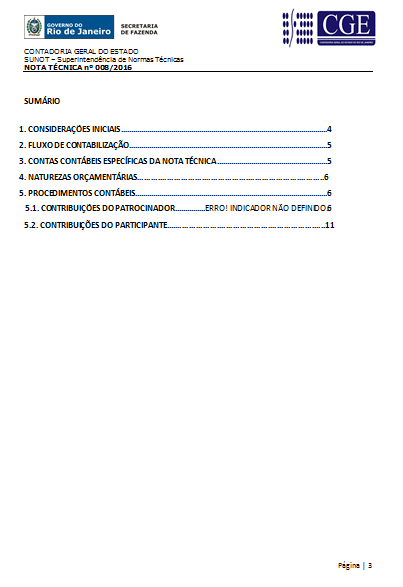 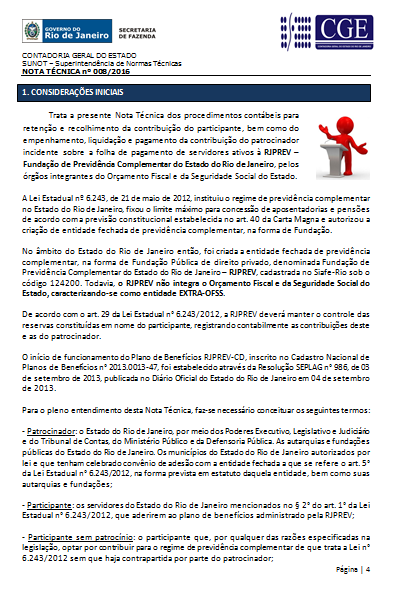 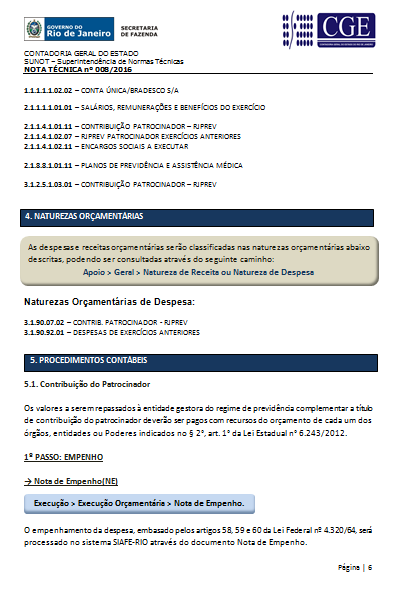 8. Procedimentos contábeis
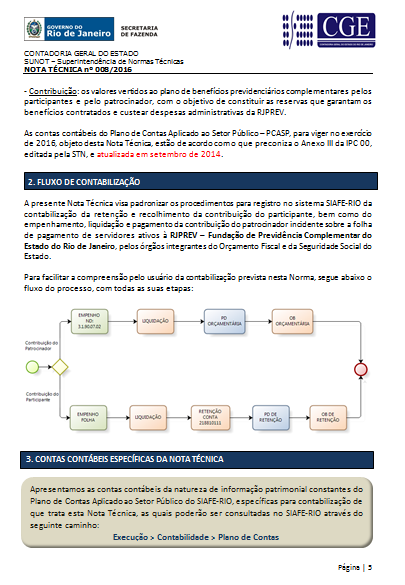 1. Capa
2. Equipe de colaboradores
3. Sumário
4. Considerações iniciais
5. Fluxo de contabilização
6. Plano de contas
7. Naturezas orçamentárias
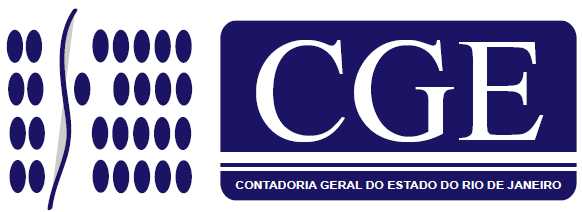 Disseminação
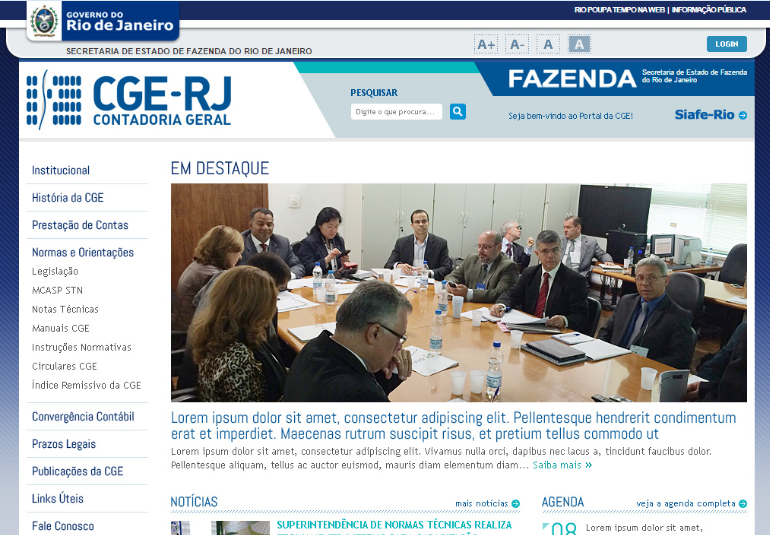 SUNOT -  CGE/RJ – Superintendência de Normas Técnicas
Disseminação
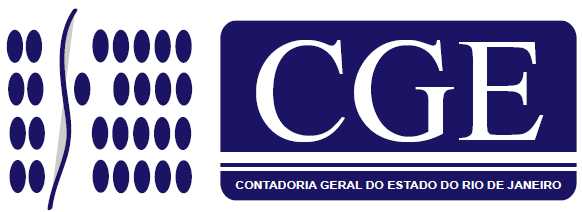 A SUNOT envia periodicamente para os e-mail’s cadastrados as tabelas de normas (rotinas/NT’s e manuais) vigentes, bem como as suas respectivas atualizações:
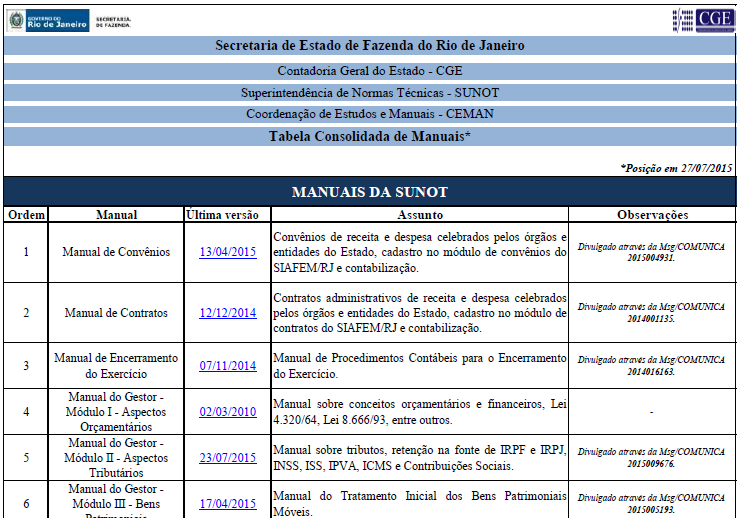 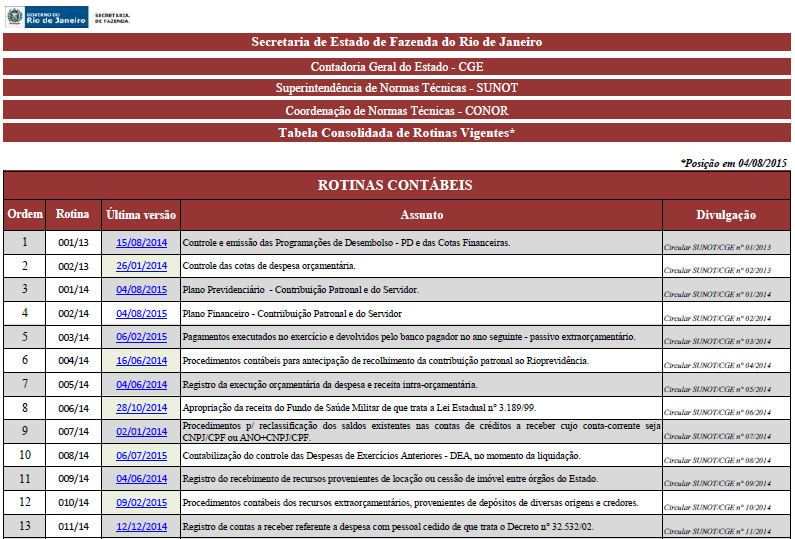 Para receber as informações sobre as normas contábeis do Estado de tal forma, basta enviar e-mail para sunot@fazenda.rj.gov.br, aos cuidados da servidora Vanessa Gil.
SUNOT -  CGE/RJ – Superintendência de Normas Técnicas
Atendimento
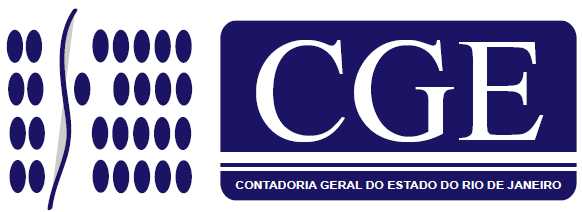 As dúvidas de cunho contábil deverão ser encaminhadas à SUNOT preferencialmente através de COMUNICA (UG 200800), observando-se, para tanto, as disposições da Circular SUNOT/CGE-RJ nº 10/2012.

Além do comunica, é possível dirimir dúvidas por telefone e/ou e-mail.
E-mail:
sunot@fazenda.rj.gov.br
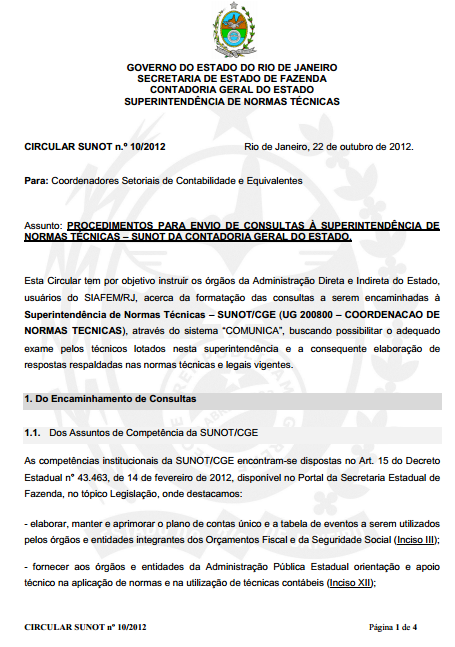 Telefones:
2334-4337
2334-2693
2334-4382
2334-2692
2334-4845
SUNOT -  CGE/RJ – Superintendência de Normas Técnicas
Dúvidas
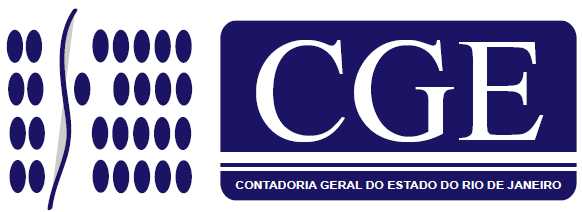 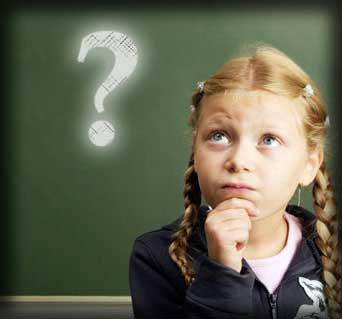 SUNOT -  CGE/RJ – Superintendência de Normas Técnicas